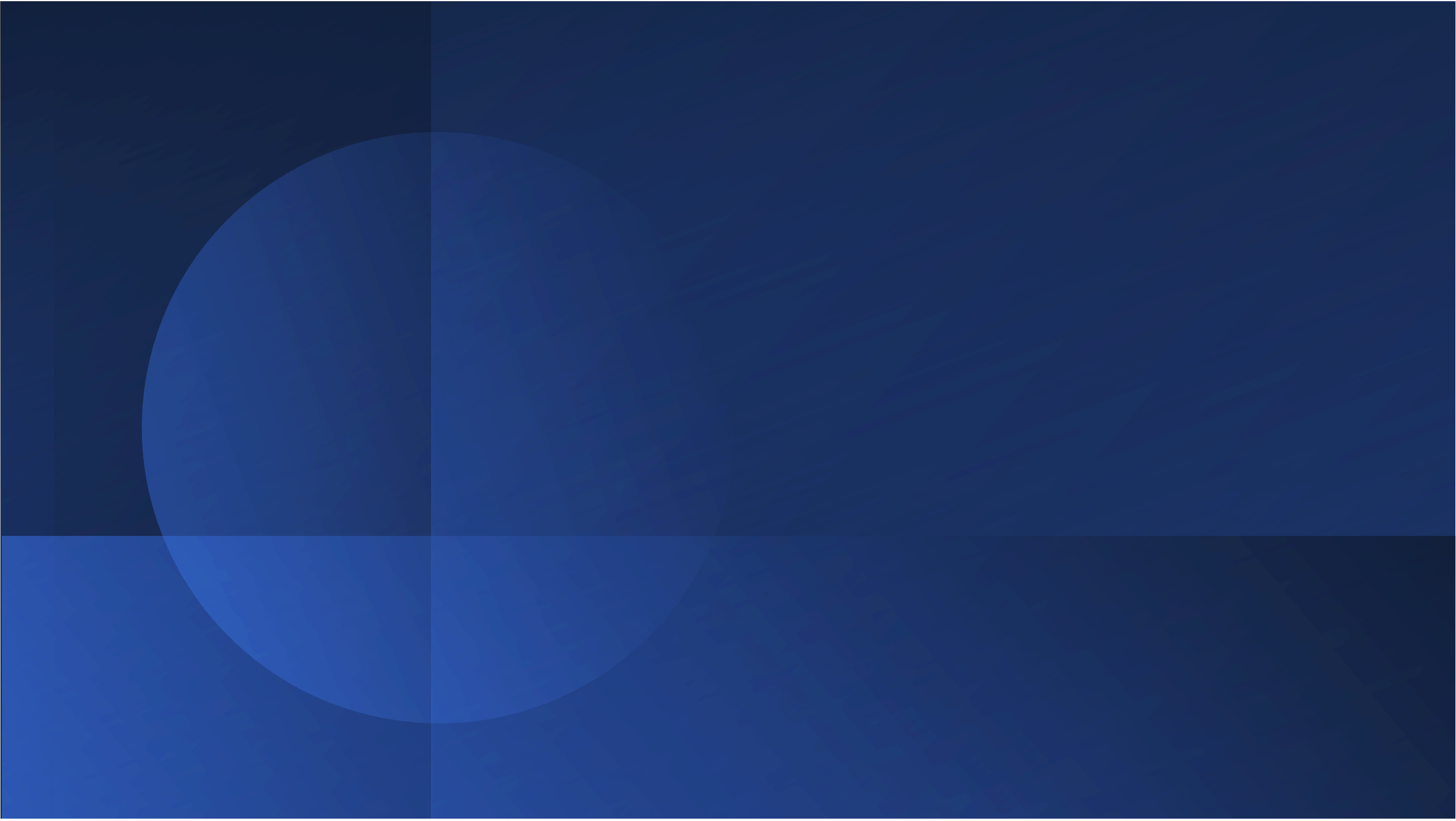 Report del Comitato di Coordinamento 3 Missione
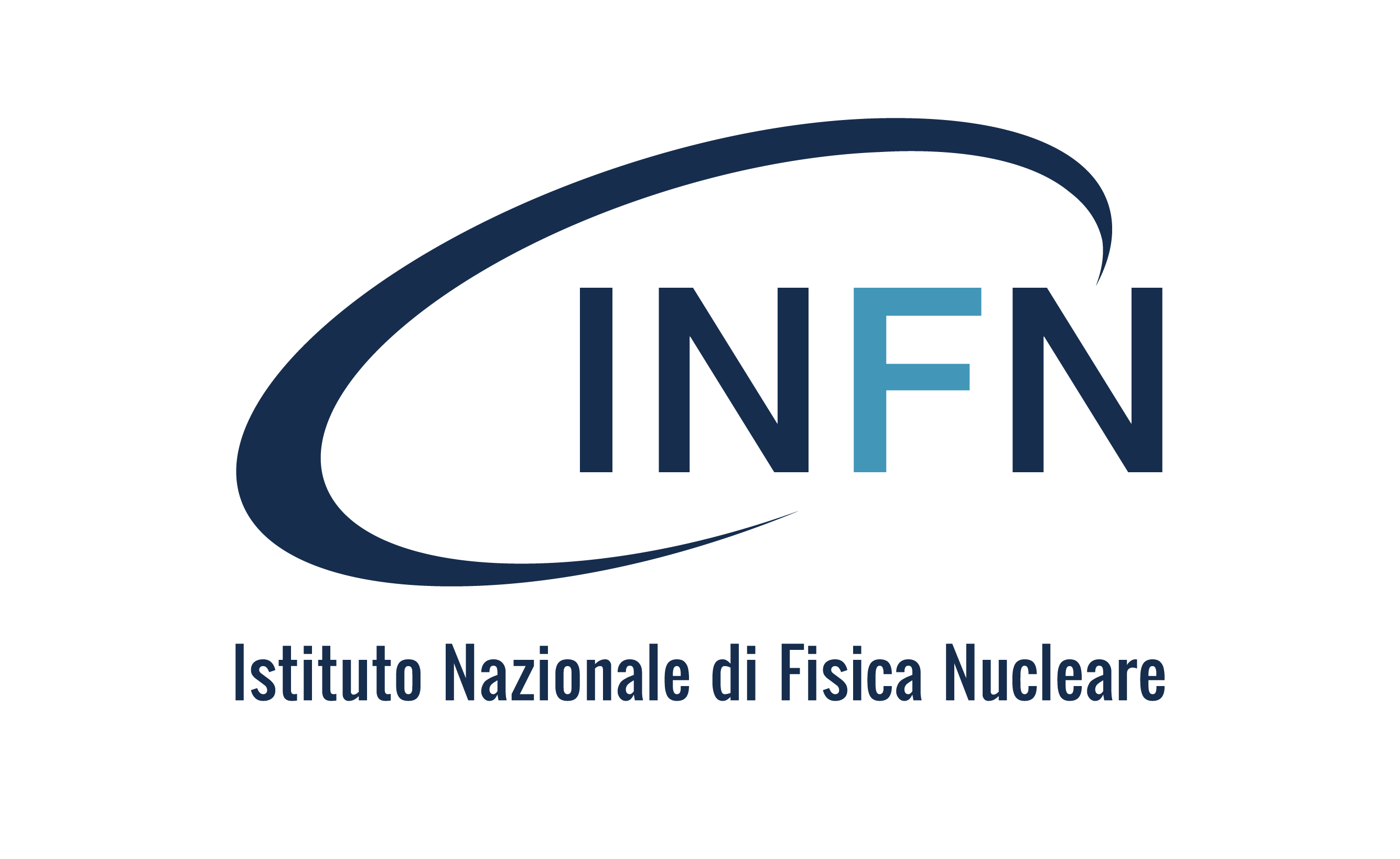 P. Paolucci, V. Fanti, S. Marcellini,  F. Masciulli,   
M. Pallavicini, F. Scianitti  e M.R. Ludovici
Pierluigi Paolucci a nome della CC3M - LNGS 5-6 giugno 2024
1
Nel 2023 
l’Istituto Nazionale
di Fisica Nucleare 
ha coinvolto un pubblico di circa 105.000 persone
Pierluigi Paolucci a nome della CC3M - LNGS 5-6 giugno 2024
2
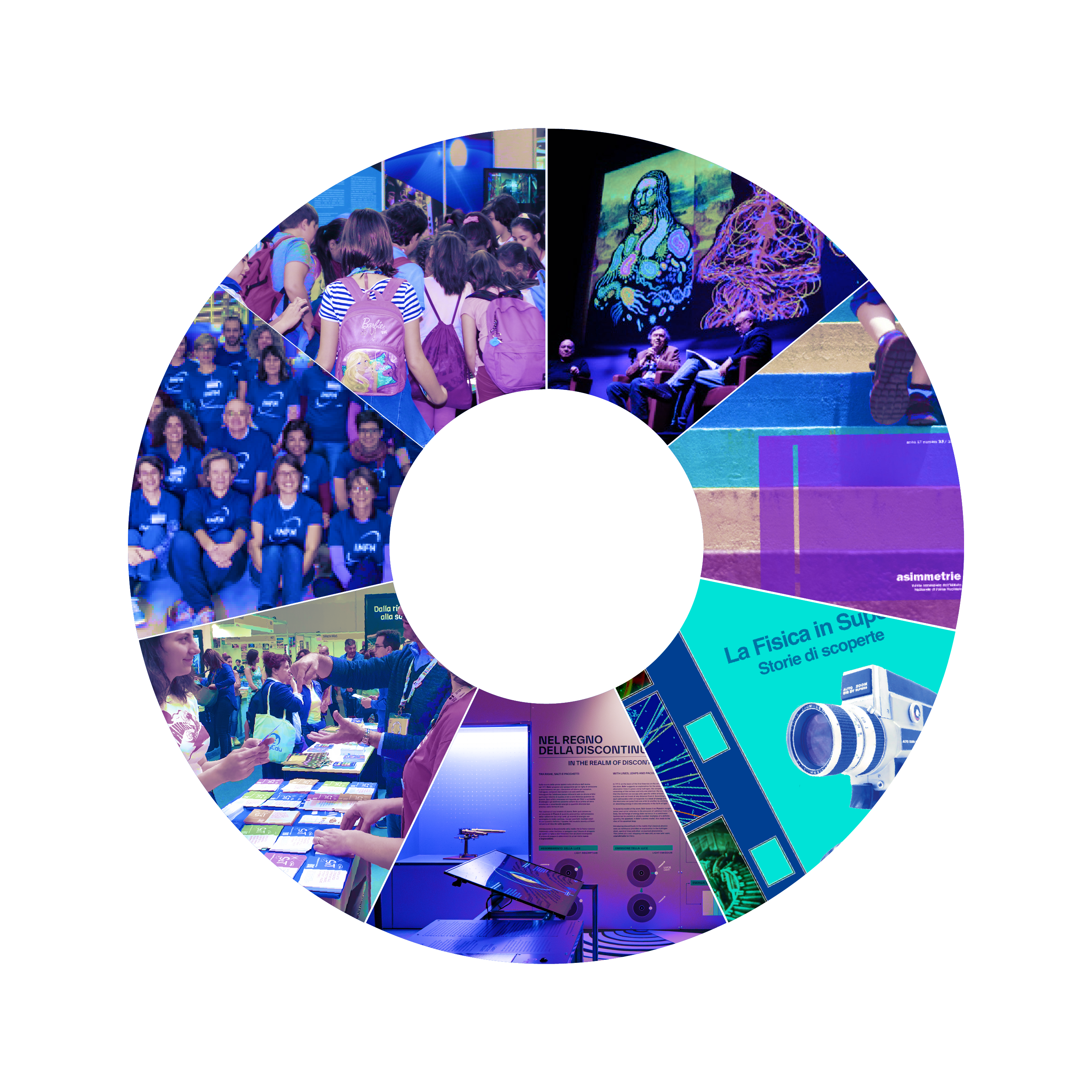 Educational
Spettacoli
37.400​
3.000​​​
Attività di Public Engagement dell’Istituto Nazionale di Fisica Nucleare
Formazione
Editoriali
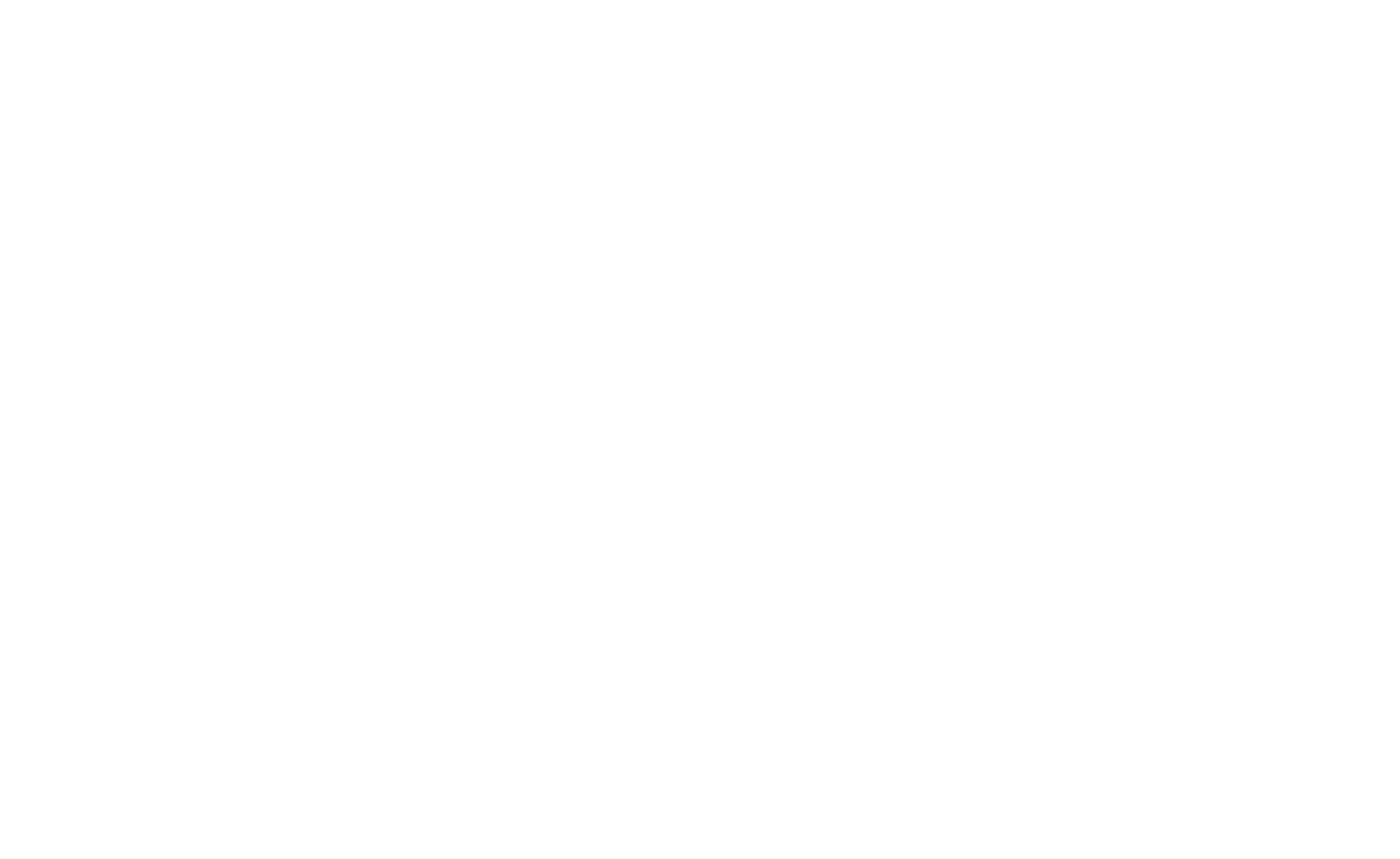 25.400​​​​
190​​
Social
Festival
120.000​​​​​
38.500​​​​​​
Mostre
1.000​​​​​
Pierluigi Paolucci a nome della CC3M - LNGS 5-6 giugno 2024
3
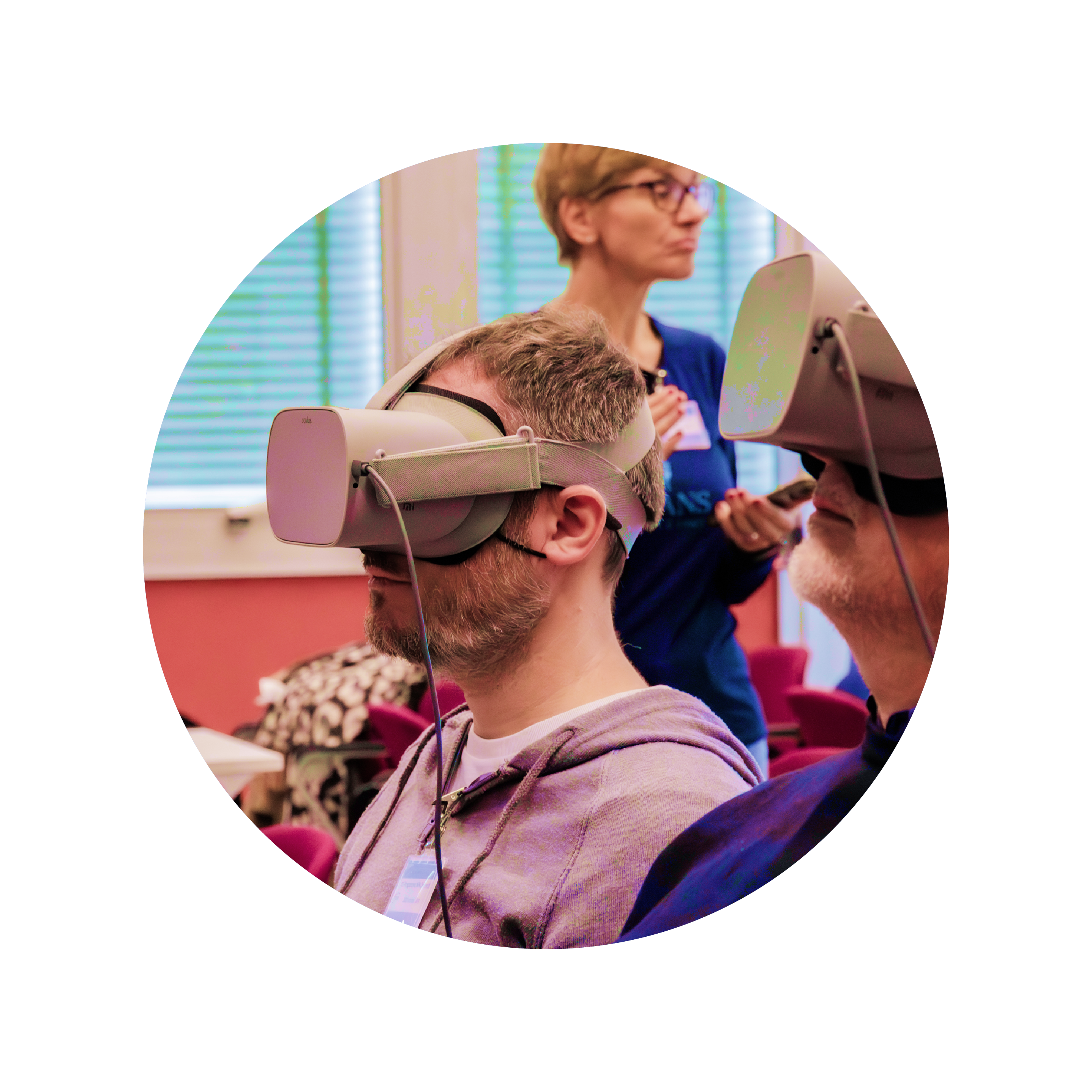 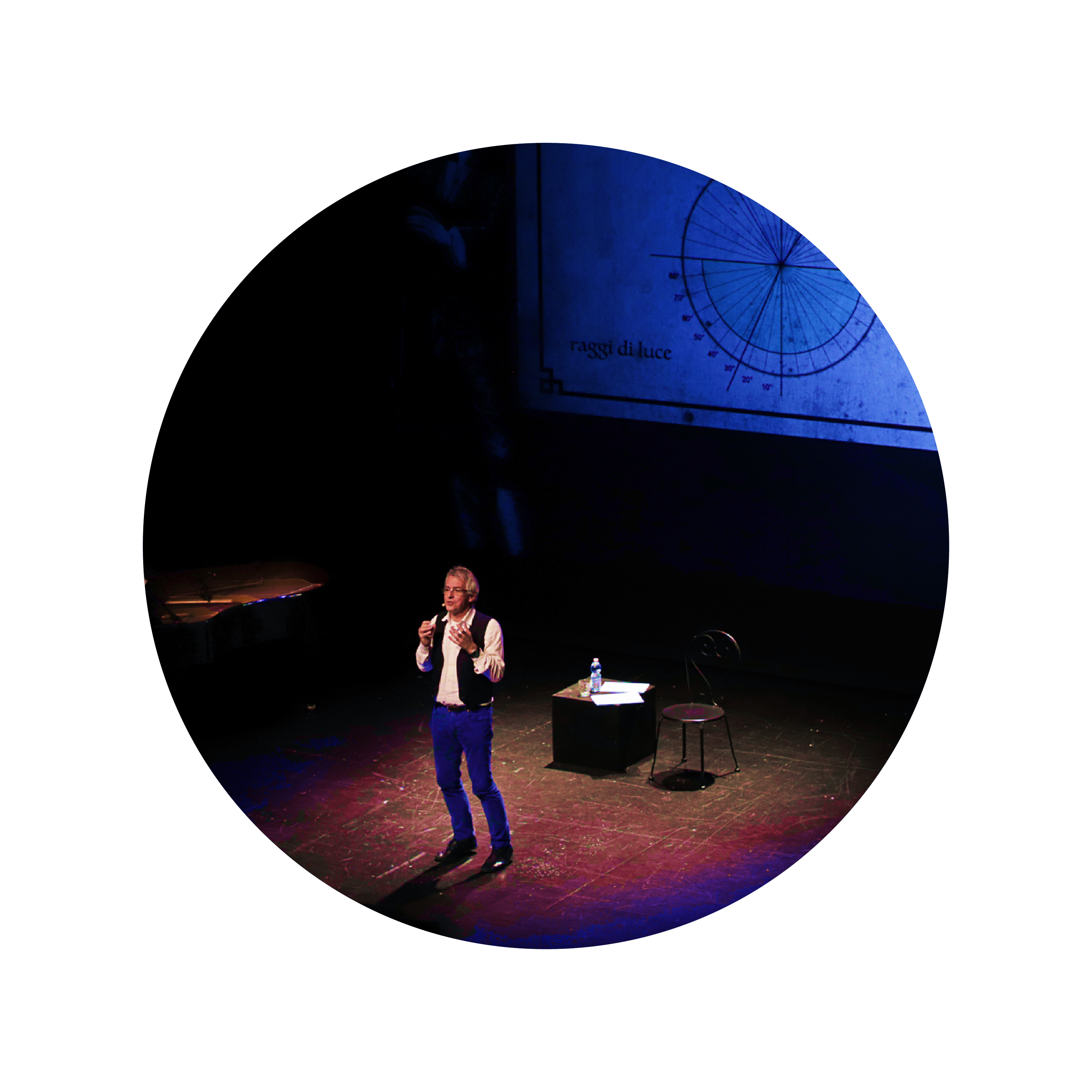 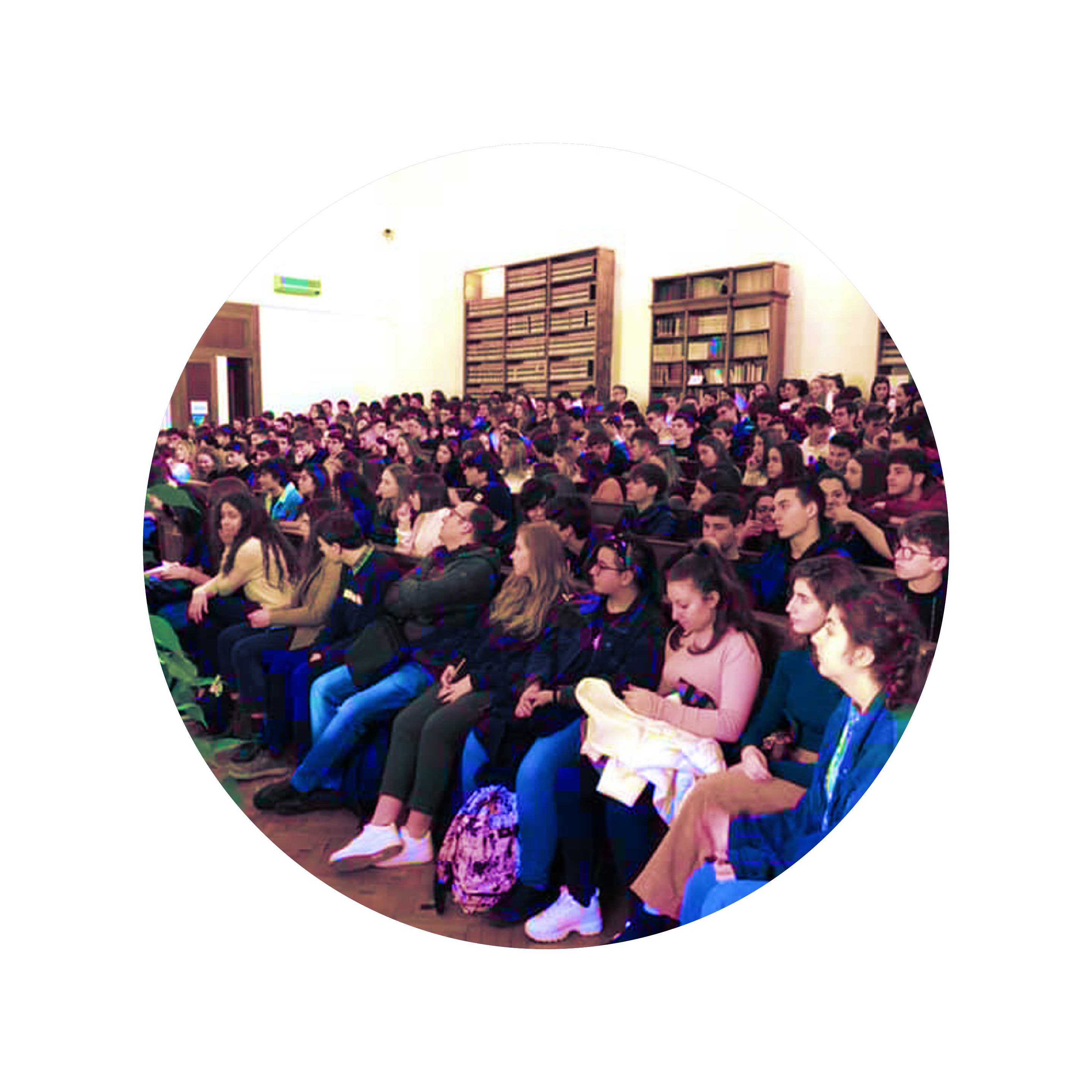 Docenti
Pubblico
Studenti
2.000
68.000
35.000
Pierluigi Paolucci a nome della CC3M - LNGS 5-6 giugno 2024
4
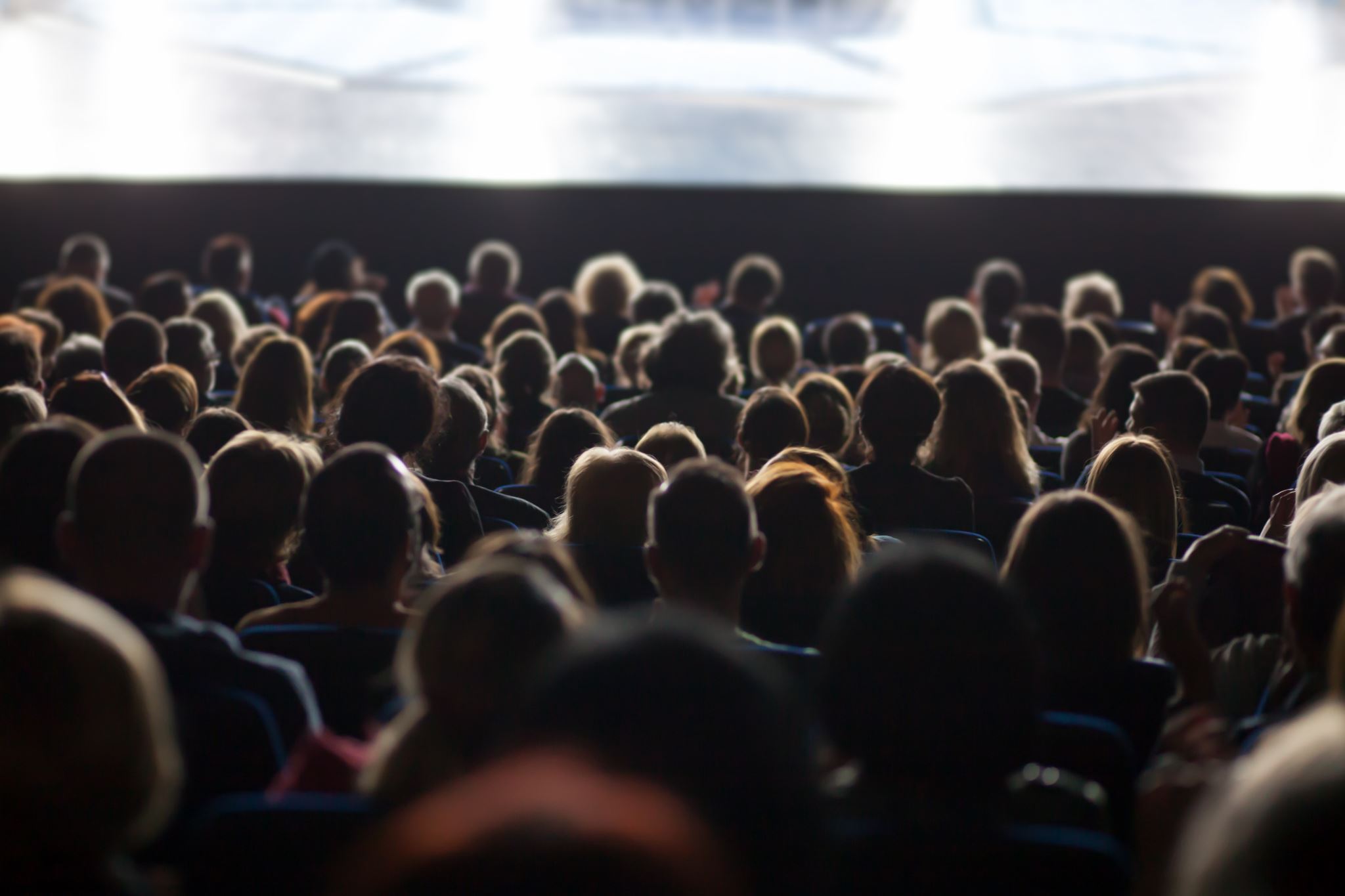 Novità dalla CC3M
PresenzeCostiProgettiCC3M.xlsx
Congratulazioni ai teams di:
Inspyre		40
Salone del Libro	7.940
Didacta		1.085
Play Modena		2.400
Asimov		14.167
tanti spettatori alle fasi finali
Art & Science	7.421
850 spettatori alla finale
Master Class		4.450
Lab2GO		1.000
Pierluigi Paolucci a nome della CC3M - LNGS 5-6 giugno 2024
5
Fondi Esterni 2023 (circa il 20%)
Abbiamo fatto un calcolo molto attento dei costi REALI del 2023
n.b. essendoci il PNRR è un anno speciale!
n.b  il progetto ERASMUS di Art & Science è un evento raro!
k€
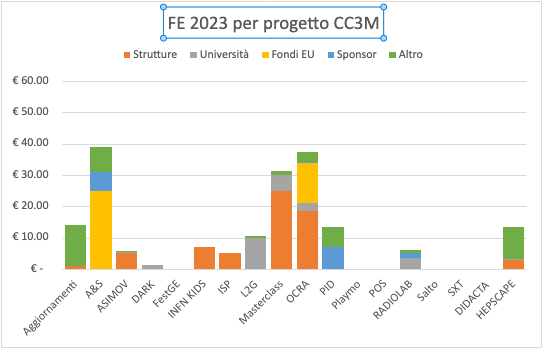 Per i prossimi anni possiamo stimare 50-60 k€ di Fondi Esterni più eventuali fondi da bandi che non sono al momento prevedibili.
Pierluigi Paolucci a nome della CC3M - LNGS 5-6 giugno 2024
6
Pierluigi Paolucci a nome della CC3M
| 6
Previsioni di bilancio CC3M (2024-2027)
Spesa annuale di 500 k€
Richiesta di aumento del 20% in 4 anni 
(inflazione 20,8%)  420 k€
circa 80 k€ dai fondi esterni
Progetto d’identità dell’INFN (Uff. Comm. & CC3M)
Gadget ~ 30 k€ (2024-2025) e poi 10 k€/anno (2026….)
Summer Camp ~ 50 k€ (fondi PNRR, sponsor…)
Include extra 20 k
+1%
1%
+8.6%
+9%
+6%
Pierluigi Paolucci a nome della CC3M - LNGS 5-6 giugno 2024
7
| 7
A che punto siamo nel 2024
Pierluigi Paolucci a nome della CC3M - LNGS 5-6 giugno 2024
8
Tabella 2024 da riempire
(FE 2020 = 43 k€ erano 100 k€ nel 2023)
PresenzeCostiProgettiCC3M.xlsx
Pierluigi Paolucci a nome della CC3M - LNGS 5-6 giugno 2024
9
Bilancio a maggio 2024
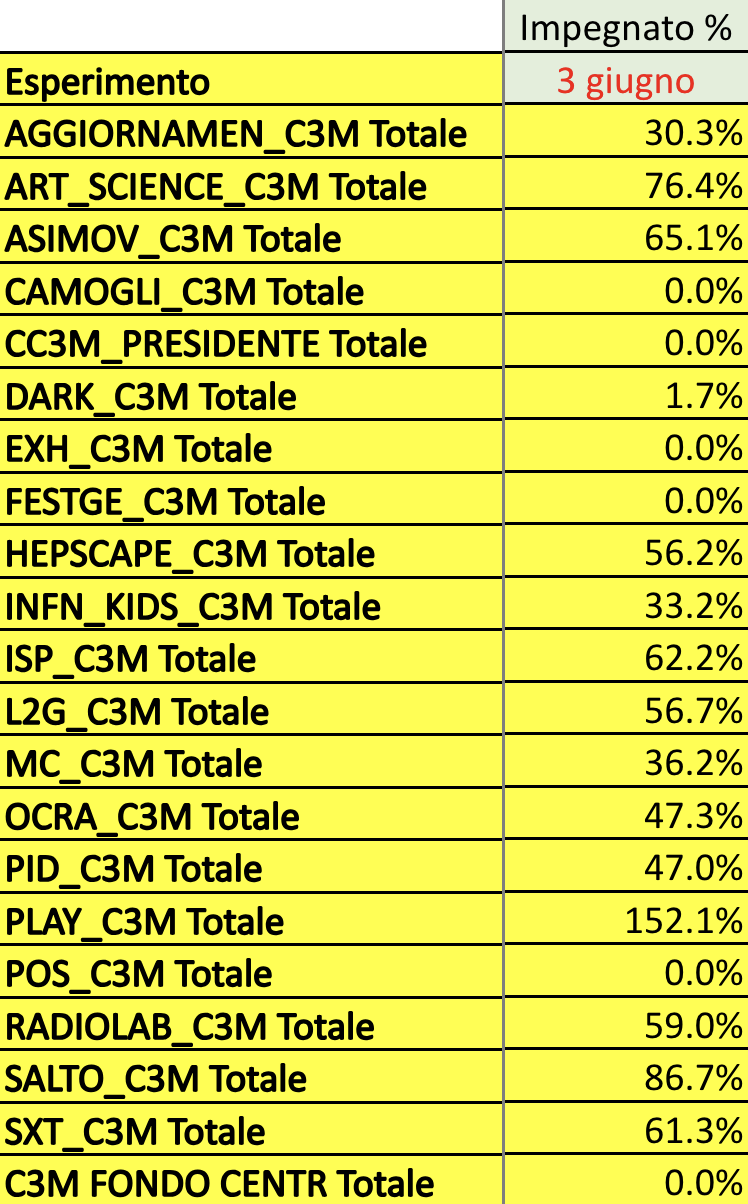 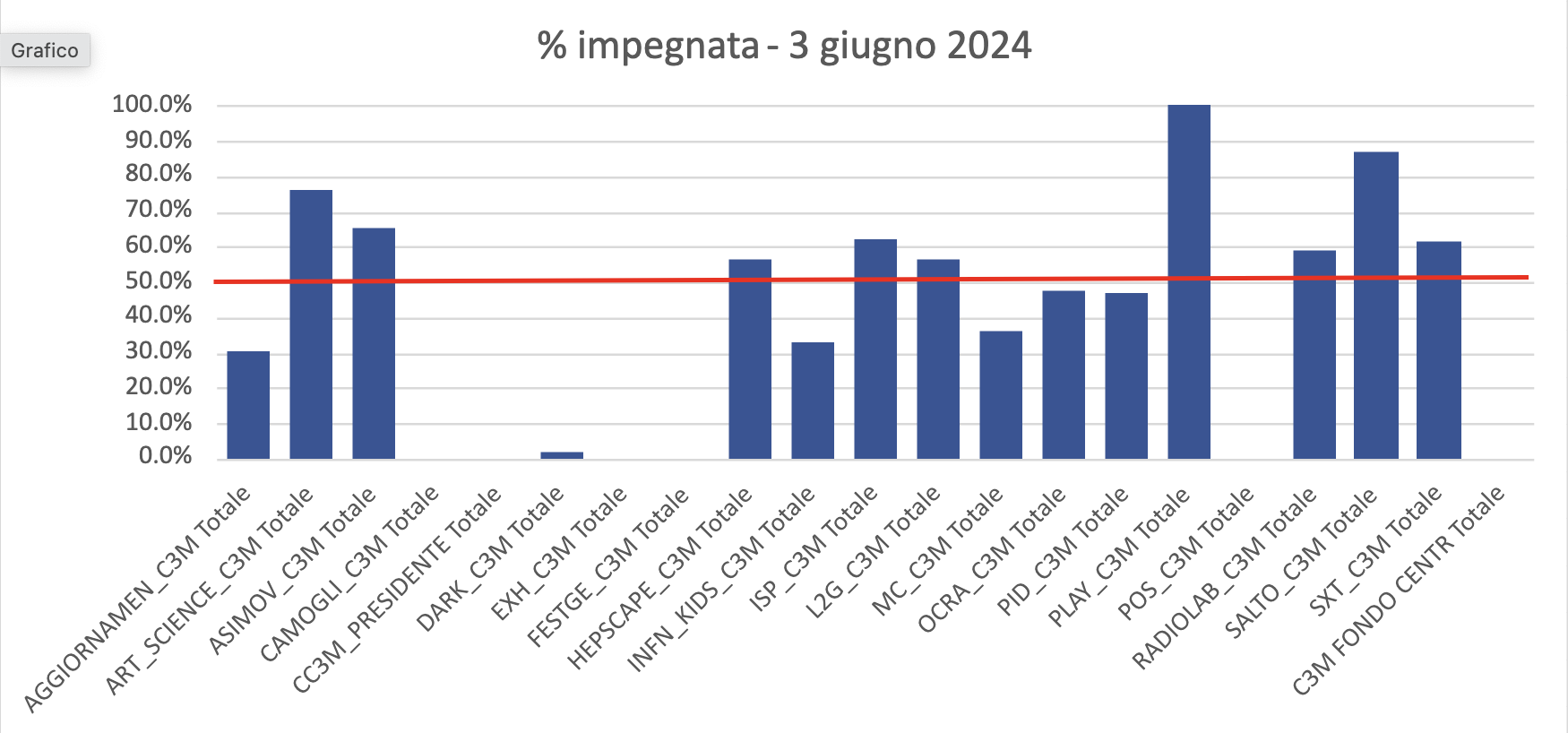 50%
Abbiamo 3.5 k€ sui fondi indivisi
Piccolo buffer per i gruppi di lavoro e i membri di comitati
Pierluigi Paolucci a nome della CC3M - LNGS 5-6 giugno 2024
10
Razionalizzare le spese durante l’anno
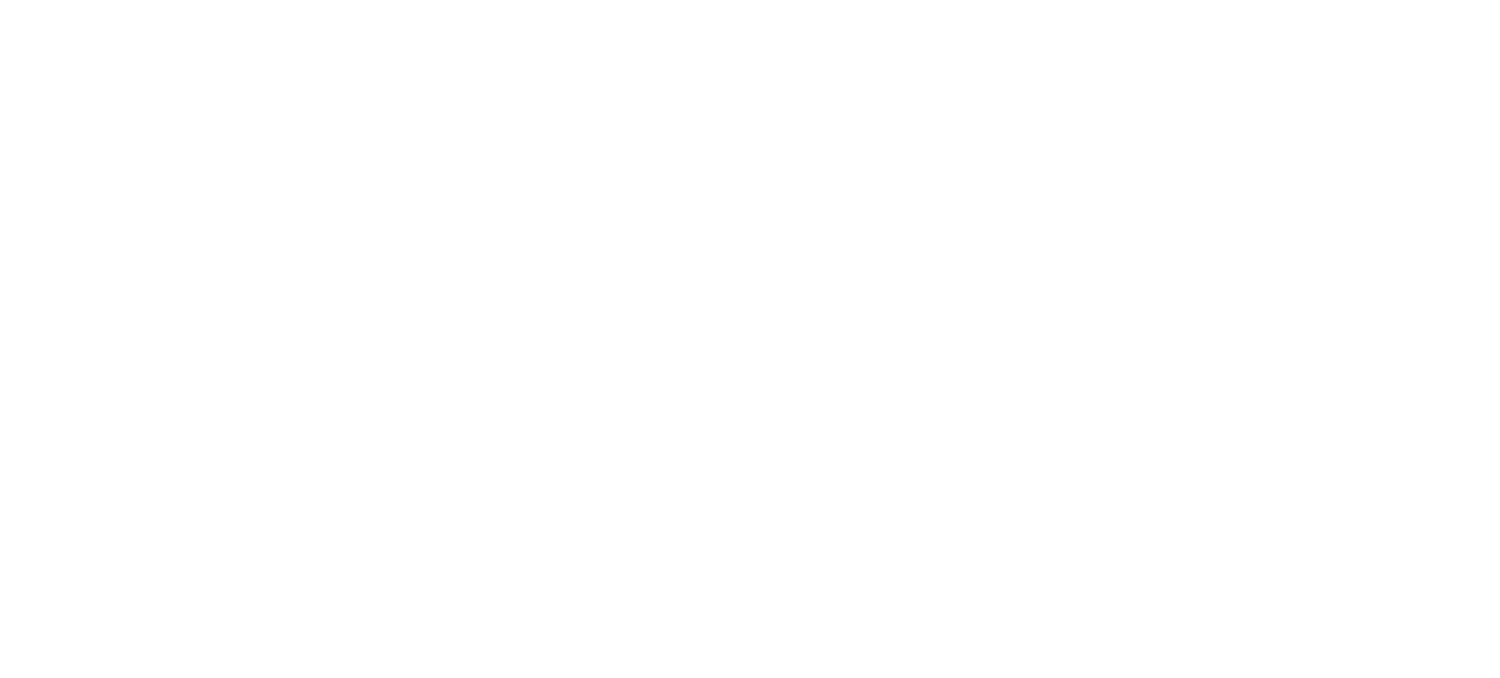 Profilo di spesa mensile 
A fine ottobre tutti i residui tornano alla comitato che poi li ridistribuisce.
A giugno 2024 siamo al 50%
2025 Assegniamo il 50% + 20% SJ. 
Il restante 30% resta alla CC3M per nuove proposte e richieste in corso d’anno.
Gli sblocchi si possono  chiedere solo dopo aver impegnato l’assegnato e dopo aver dettagliatamente spiegato le ragioni.
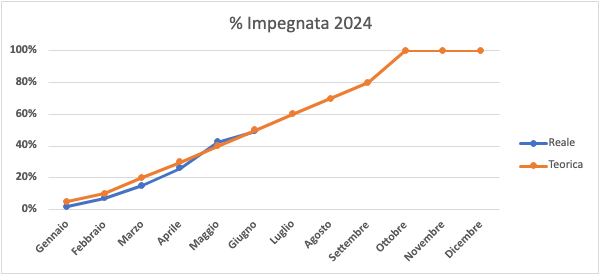 11
Pierluigi Paolucci a nome della CC3M - LNGS 5-6 giugno 2024
Spese e contributi delle strutture e dei progetti per i Festival (GL di Caminata)
Festival2024.xlsx
Finanze 2023
Finanze 2024
Da aggiornare quanto mese x mese
PresenzeCostiProgettiCC3M.xlsx
Per piacere aggiornate le seguenti tabelle mensilmente
Pierluigi Paolucci a nome della CC3M - LNGS 5-6 giugno 2024
12
Item urgenti
Pierluigi Paolucci a nome della CC3M - LNGS 5-6 giugno 2024
13
Item urgenti
Pierluigi Paolucci a nome della CC3M - LNGS 5-6 giugno 2024
14
Schede progetti - Tutti i progetti dovranno essere strutturati su questo schema
Pierluigi Paolucci a nome della CC3M - LNGS 5-6 giugno 2024
15
Personale
Abbiamo chiaramente bisogno di due figure centrali della CC3M
Grafica
Valutazione

Possiamo usare i fondi LLL per 2 borse di studio biennali.

Oppure?
Pierluigi Paolucci a nome della CC3M - LNGS 5-6 giugno 2024
16
Bando MIUR Decreto Direttoriale n. 641
A breve verrà inviata ai Direttori una mail con la graduatoria locale e le regole per la chiamata.
La delibera è nel database delle delibere.
Ai borsisti INFN non possono essere attribuiti incarichi di lavoro autonomo, il disciplinare delle borse di studio dell'INFN prevede tra le incompatibilità:
"Le borse di studio non possono essere cumulate con altre borse, né con assegni di ricerca o altresovvenzioni di analoga natura. Le borse di studio non possono essere cumulate neppure con redditi professionali o stipendi e retribuzioni di qualsiasi natura derivanti da rapporti di impiego pubblico o privato. A nessun titolo possono essere attribuiti al borsista, oltre l’importo della borsa ed eventuali premi previsti dal bando, compensi che facciano carico a contributi od assegnazioni dell’INFN."
Necessità Tutor: TUTOR 2024.xlsx
20 ore per contratto da 25 euro per un totale di 500 euro
Quanto tempo si aspetta la risposta del primo chiamato?
La prossima call sarà fatta in modo diverso. Semplice e più duratura.
17
Pierluigi Paolucci a nome della CC3M - LNGS 5-6 giugno
Bando MIUR Decreto Direttoriale n. 641
Pierluigi Paolucci a nome della CC3M - LNGS 5-6 giugno 2024
18
Pierluigi Paolucci a nome della CC3M - LNGS 5-6 giugno 2024
19
Bando MIUR 2024
Titolo 2 “Contributi Annuali
Titolo 3 “Accordi di programma”
promozione dell'informazione e della divulgazione scientifica e storico-scientifica, sul piano nazionale e internazionale, anche mediante la realizzazione di iniziative espositive, convegni, realizzazioni editoriali e multimediali;
promozione della cultura tecnico-scientifica nelle scuole di ogni ordine e grado, anche attraverso un migliore utilizzo dei laboratori scientifici e di strumenti multimediali, coinvolgendole con iniziative capaci di favorire la comunicazione con il mondo della ricerca e della produzione, così da far crescere una diffusa consapevolezza sull’importanza della scienza e della tecnologia per la vita quotidiana e per lo sviluppo sostenibile della società.
Pierluigi Paolucci a nome della CC3M - LNGS 5-6 giugno
20
Bando MIUR 2024
Ogni soggetto, individuato dalla posizione fiscale, può partecipare ad una sola domanda nell’ambito del presente bando, per la concessione dei contributi annuali di cui al Titolo 2 oppure, in alternativa, per gli accordi di programma di cui al Titolo 3, sia che partecipi come soggetto “proponente” sia che partecipi come soggetto “capofila” o “partner”.
I progetti potranno essere “individuali”, ossia presentati da un unico soggetto c.d. “proponente”, o “congiunti”, ossia presentati da almeno due soggetti, ovvero “capofila” e “partner”. Nel caso di progetti “congiunti”, il soggetto “capofila” sarà l’unico referente nei confronti del MUR, curerà e sarà responsabile dell’esatto adempimento di tutte le attività previste dai successivi articoli e dovrà essere indicato nella domanda.
Pierluigi Paolucci a nome della CC3M - LNGS 5-6 giugno
21
Bando MIUR 2024
I soggetti che presentano progetti redatti secondo le disposizioni del presente del presente Titolo 2 “Contributi annuali”, possono presentare costi per un costo minimo di € 70.000,00 fino ad un costo massimo di € 150.000,00.
I soggetti che presentano progetti redatti secondo le disposizioni del presente Titolo 3 “Accordi di programma” possono richiedere la concessione di contributi per un costo minimo di € 400.000,00 fino ad un costo massimo di € 600.000,00 ;
Pierluigi Paolucci a nome della CC3M - LNGS 5-6 giugno
22
Pagina/Form di registrazione dei progetti
SCUOLA
DOCENTE
STUDENTE
Pierluigi Paolucci a nome della CC3M - LNGS 5-6 giugno 2024
23
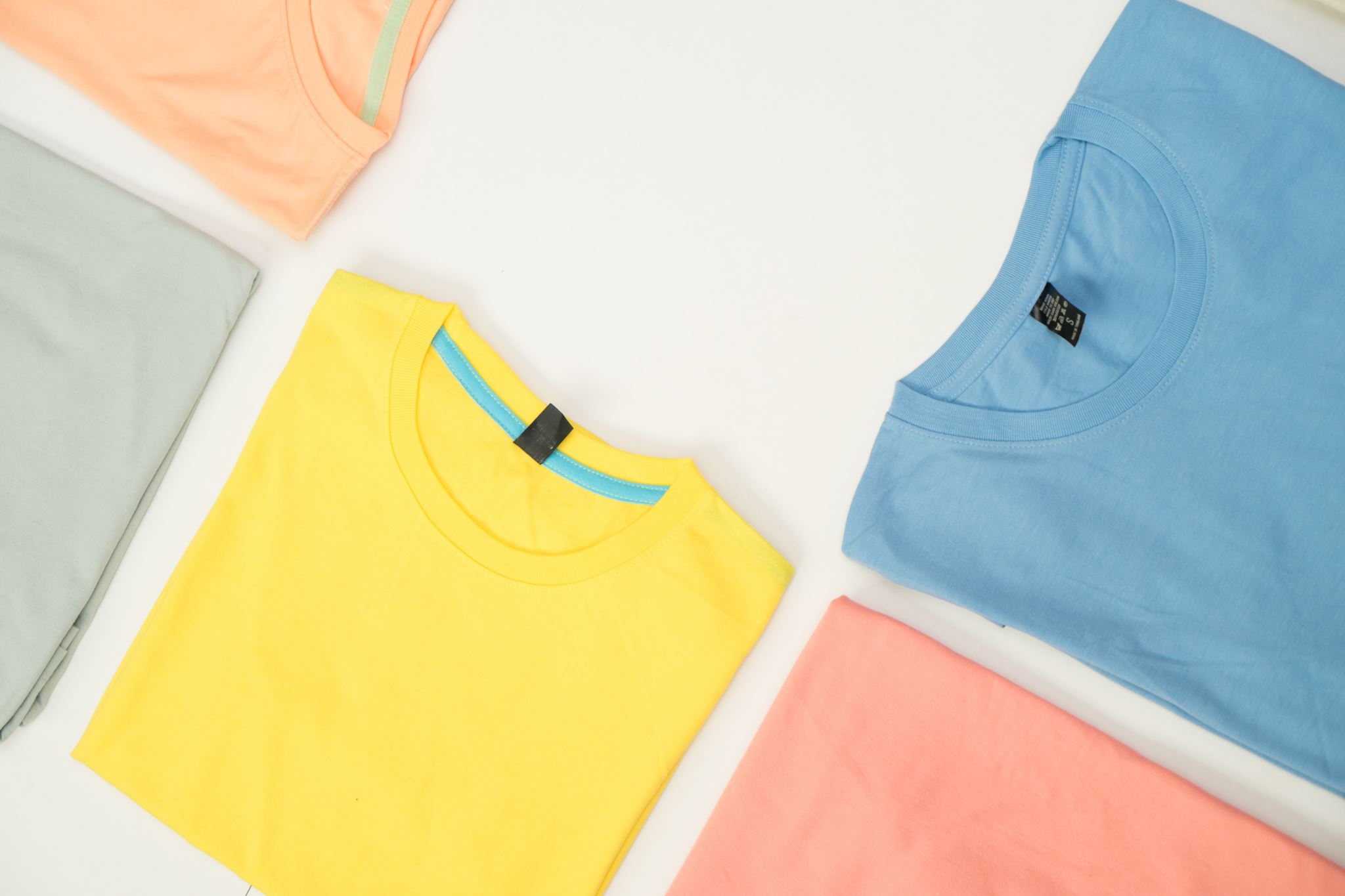 Summer Camp e Gadget
Magliette e felpe in fase di definizione della grafica da indossare nelle attività pubbliche dai nostri dipendenti e associati. 
Circa 1.000 nel 2024 da inviare ai referenti CC3M.
Gadget regalo per i progetti in fase di scelta – 
Circa 5.000?
Brochure con tutte le attività proposte – da fare
Pierluigi Paolucci a nome della CC3M - LNGS 5-6 giugno 2024
24
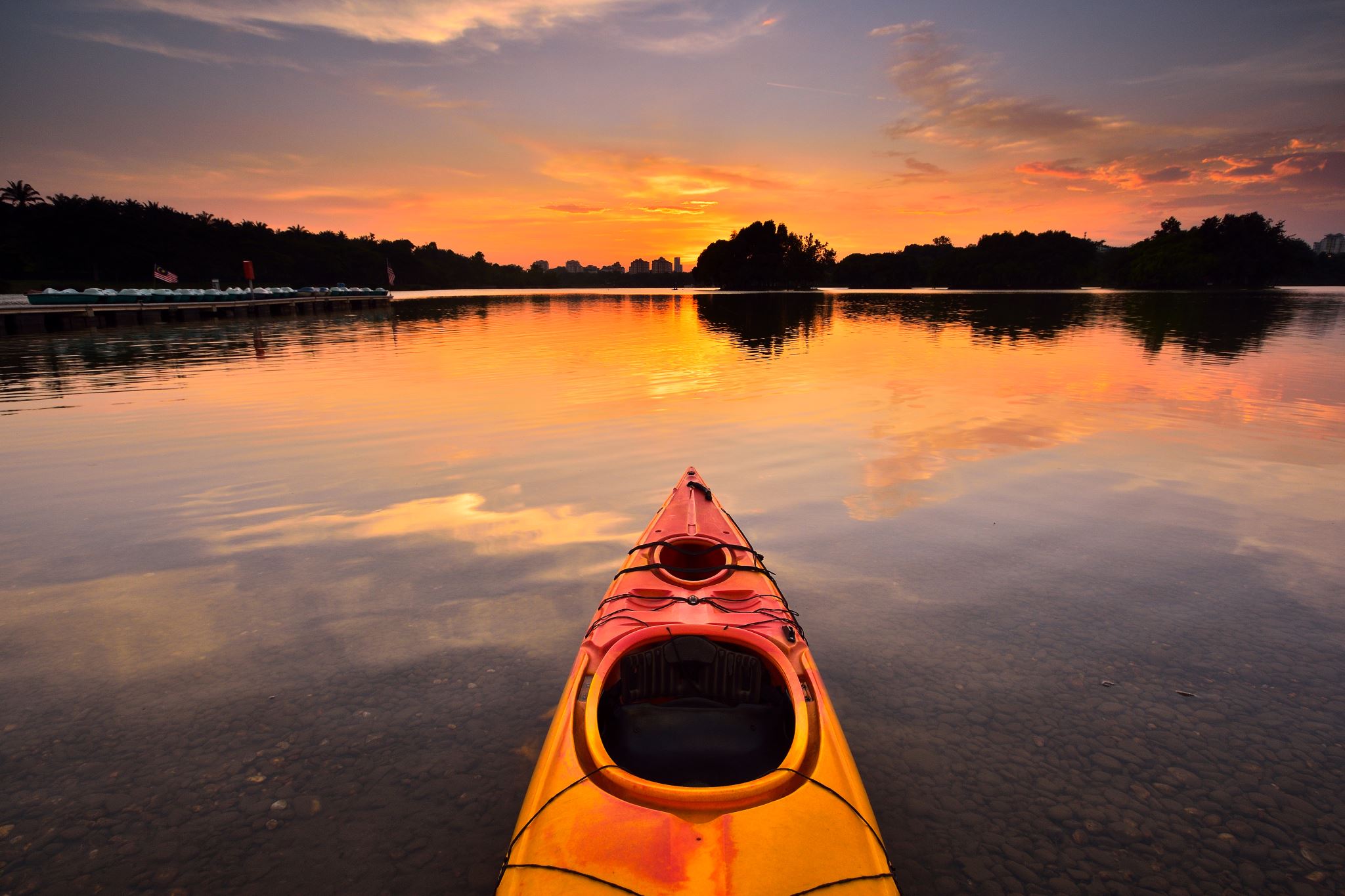 Summer camp INFN 2025
Emilia Romagna? Dove? Agenzia.
Fondi PNRR
100 studenti, 20 docenti
ogni progetto dovrà presentare il suo criterio per selezionare 10 studenti e 2 docenti.
Alcuni posti resteranno liberi per una scelta centralizzata.
Pierluigi Paolucci a nome della CC3M - LNGS 5-6 giugno 2024
25
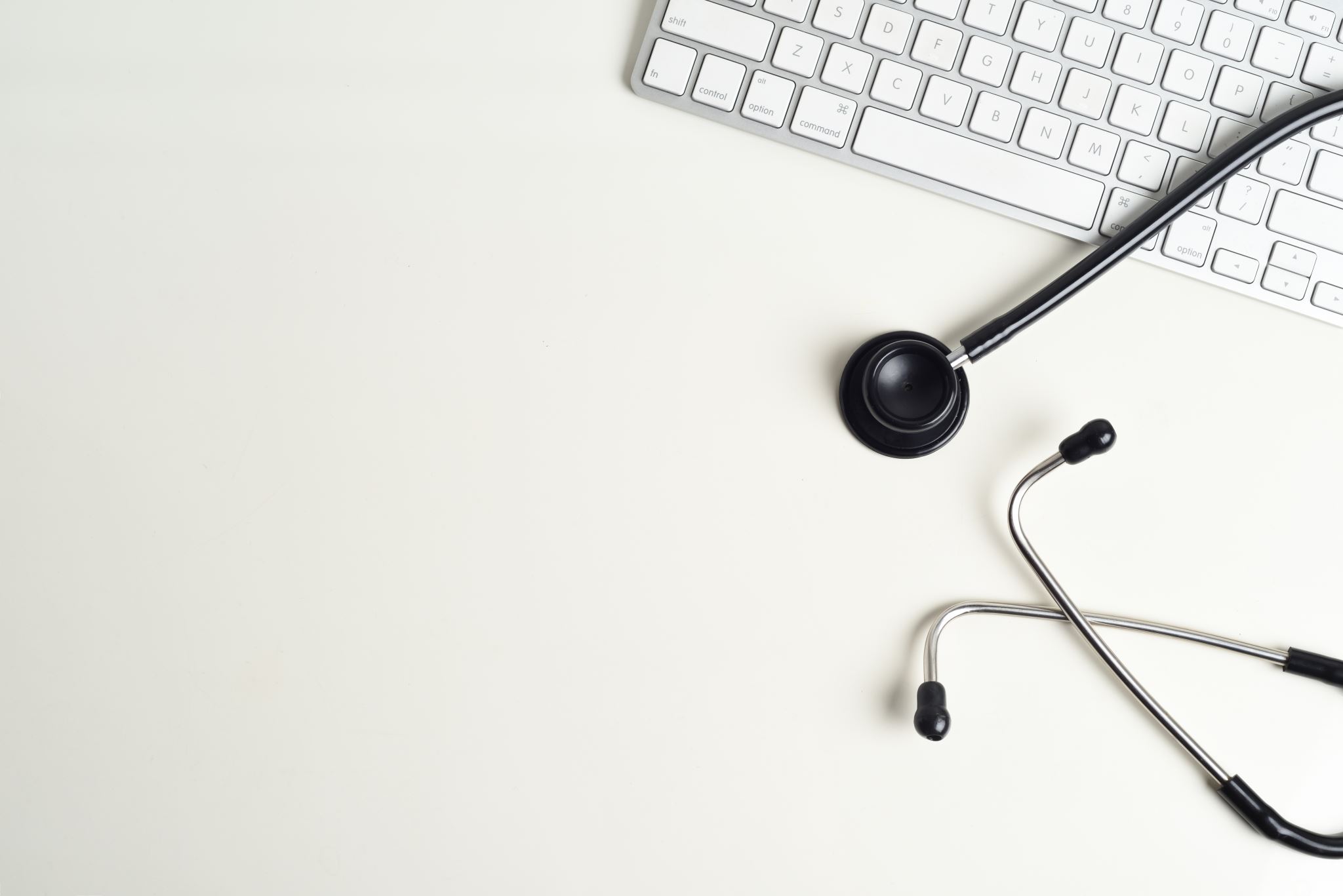 Gruppi di Lavoro della CC3M
Gadget
Quantificare le visite ai Festival  
Festival presenti e futuri 
Sito WEB CC3M e registrazioni
Campus Estivo
Valutazione
Report domani 6 giugno
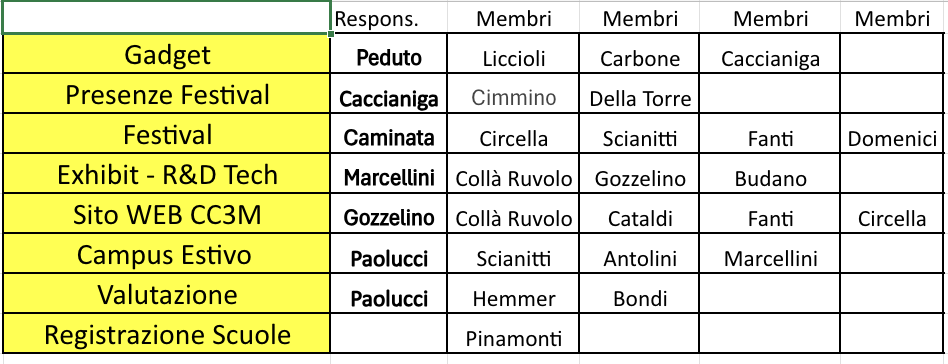 Pierluigi Paolucci a nome della CC3M - LNGS 5-6 giugno 2024
26
Social INFN-CC3M (un post INFN a settembre per il lancio di tutte le attività scolastiche)
Pierluigi Paolucci a nome della CC3M - LNGS 5-6 giugno 2024
27
Grazie per l’attenzione
Pierluigi Paolucci a nome della CC3M - LNGS 5-6 giugno 2024
28